Grzechem niszczę wspólnotę
Klasa V SP
Dziś jest 30.09.2013
Do wakacji pozostało 270 dni
Fot. Tła © VievApart – Fotolia.com
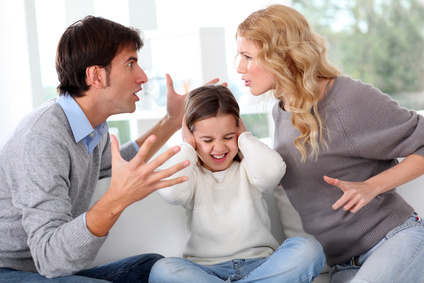 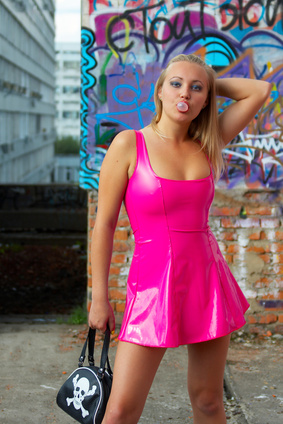 © goodluz - Fotolia.com
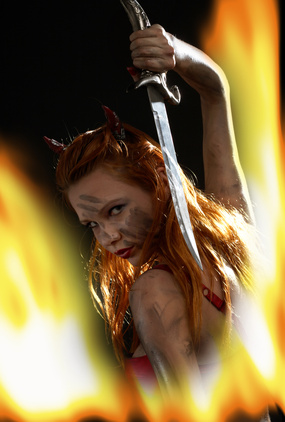 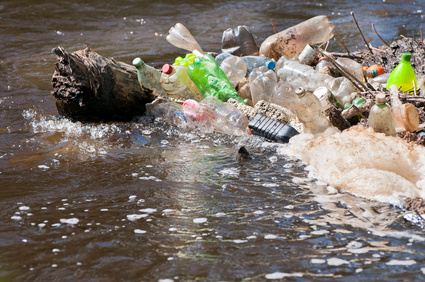 © DoctorKan - Fotolia.com
© Syda Productions - Fotolia.com
© Ariene - Fotolia.com
Uzupełnij
Porozmawiajmy na temat. Podręcznik str. 28
Wieża BabelPodręcznik, str. 29
Co jest przyczyną konfliktów między ludźmi?Karta pracy, str. 9
Fot. © bptu - Fotolia.com
Co to jest zadośćuczynienie?Podręcznik, str. 30
Panu Bogu
i bliźniemu
Fot. © ks. Mirosław Matuszny
Fot. © Scott Griessel - Fotolia.com
Notatka
Historia o wieży Babel pokazuje, że grzech powoduje rozłam pomiędzy ludźmi. Jesteśmy wezwani jednak do tego, aby odbudowywać jedność, wybaczać sobie nawzajem i naprawiając popełnione zło.